資料1-7
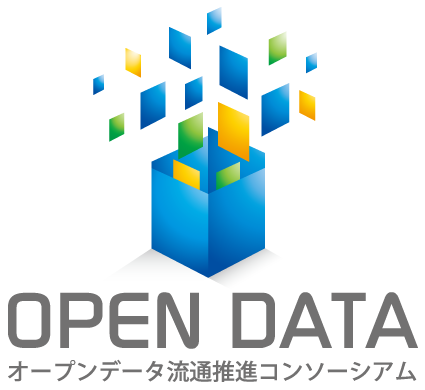 平成25年度第1回 技術委員会資料
オープンデータ流通推進コンソーシアム「情報流通連携基盤外部仕様書」（平成25年度版）作成案
2013.12.04オープンデータ流通推進コンソーシアム 事務局
「情報流通連携基盤外部仕様書」の位置づけ
背景・目的
さまざまなデータを情報通信ネットワークを経由して提供可能
文書や統計に関するデータ
センサによって計測されたデータ	など
機械判読に適したデータ形式＋二次利用が可能な利用ルール（ライセンス）により公開し、流通させようとする、オープンデータ化の動きの広がり

これら各種のオープンデータを登録・利用するアプリケーションやサーバの構築方法を示すことにより、これらの構築を容易にすることが本書の目的
2
「情報流通連携基盤外部仕様書」の精査案
ボキャブラリ
平成24年度のボキャブラリの精査と仕様書への追加
ボキャブラリの体系化を検討
IMIとの連携を検討し、仕様書への追加
API
セキュリティ関連事項の追記
OpenID ConnectやOAuth2.0等、既存の認証・認可方法が流通している。
これらを利用した認証・認可・アクセス制限の実現方法を検討し、Security Management CommandのAPIを精査する。
Linked Data Platformとの整合性を検証
Linked Data Platform: W3Cが定める、Linked Dataアーキテクチャに基づくサーバ・クライアント構築のBest Practicesを記した規約書（Working Draft）。
JSON形式のデータ形式見直し
RDF/JSON形式からJSON-LD形式に移行
普及のための周辺ツール整備方法を別冊として追記
データ利用者・アプリケーション開発者向けツール、マニュアル等
ライブラリ・ミドルウェアなど
データホルダ向けツール、マニュアル等
データ編集・変換ソフトウェアなど
これらはデータの分野によっても異なる可能性があるので、25年度実証と連携して進める。
3
（参考) RDF/JSON形式とJSON-LD形式
RDF/JSON形式(*1)
W3C Working Group Note
以下のような形でRDF Tripleを表現する（prefix表現はできない）
{Subject: {Predicate: [ Object … ] } }
下図に示すTripleの表現例
{“urn:ucode:_0000…0001”: {  “http://purl.org/dc/elements/1.1/title”: [  { “type”: “literal”,      “value”: “Open Data Promotion Consortium” } ] } }
JSON-LD形式(*2)
W3C Proposed Recommendation
@context, @typeなどのキーワードを利用して、URIを簡略表記できる。
下図に示すTripleの表現例
{ “@context”: {   “dc”: “http://purl.org/dc/elements/1.1/” },  “@id”: “urn:ucode:_0000…0001”,  “dc:title”: “Open Data Promotion Consortium” }
urn:ucode:_0000…0001
dc:title
Open Data Promotion Consortium
(urn:ucode:_0000…0001で識別されるものの名前は「Open Data Promotion Consortium」である）
(*1) RDF 1.1 JSON Alternate Serialization (RDF/JSON). http://www.w3.org/TR/rdf-json/
(*2) JSON-LD 1.0. http://www.w3.org/TR/json-ld/
4
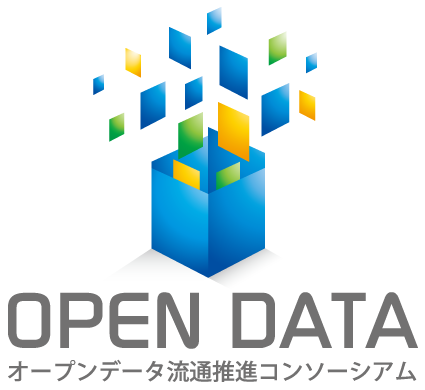